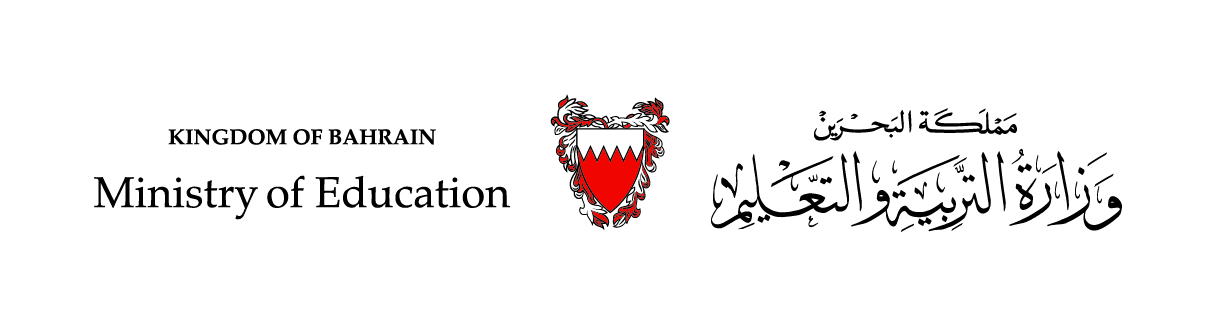 Communication Skills ادر 213
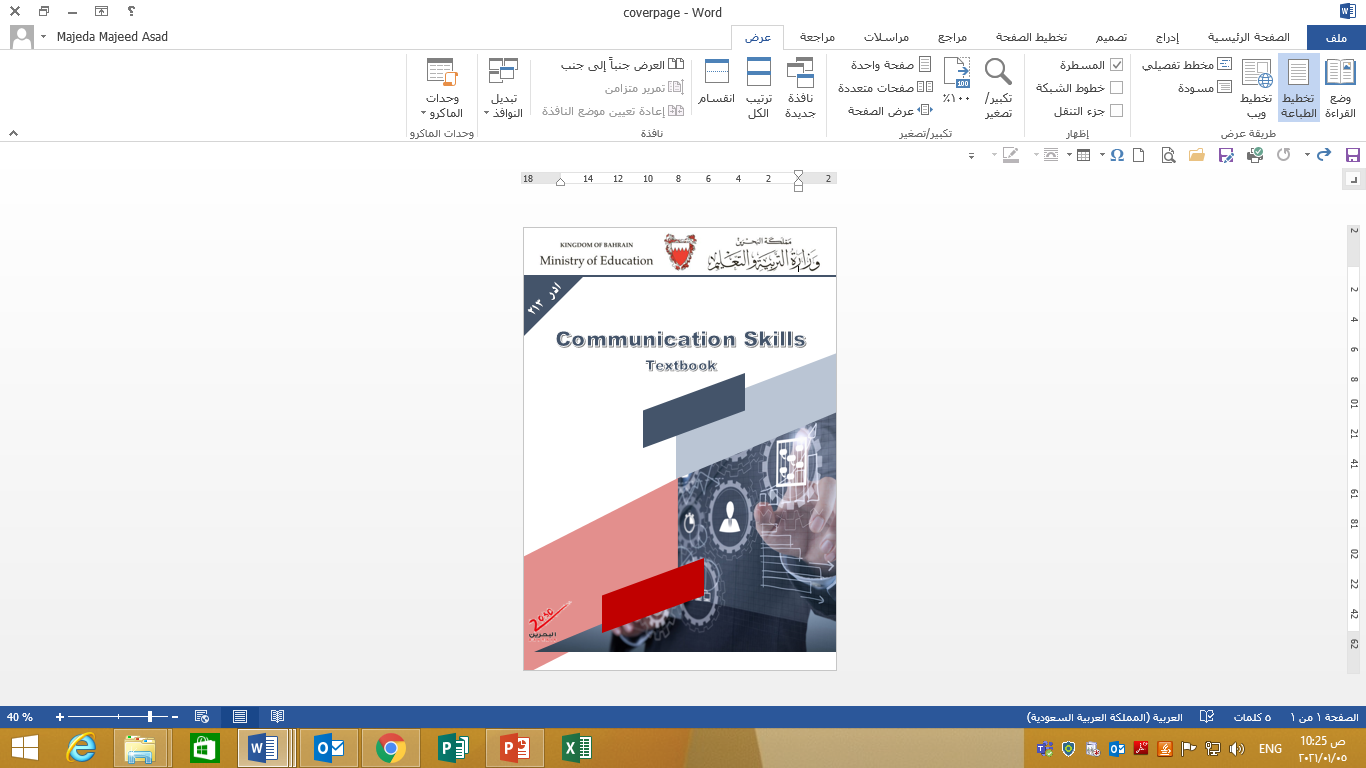 Chapter 3
Method of Face-to-Face
Communication
SECOND SEMESTER
Pages 63-68
للصف الثاني ثانوي / تجاري
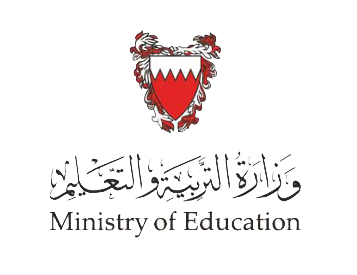 Chapter 3
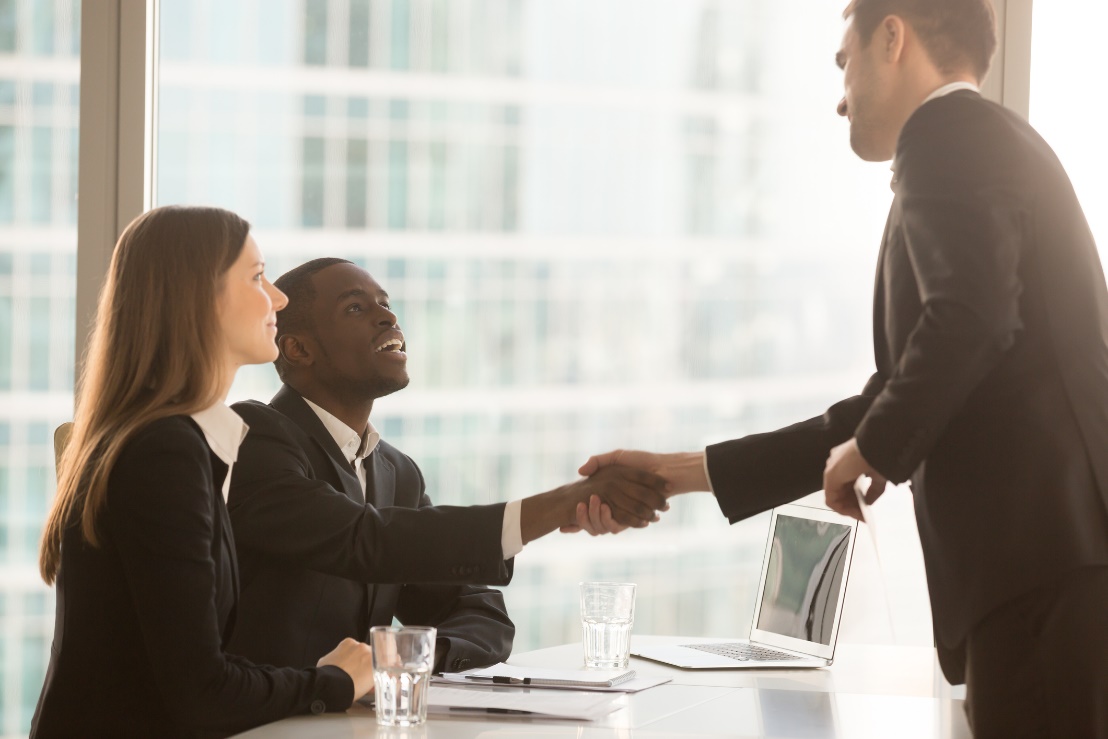 Oral
Communication
وزارة التربية والتعليم –الفصل الدراسي الثاني 2020-2021م
Communication Skills         ادر  213          Chapter 3          Lesson 3.2:  Method of Face-to-Face Communication
3.2
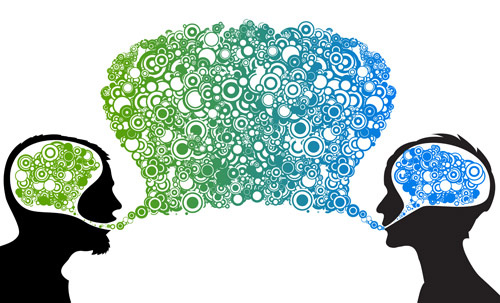 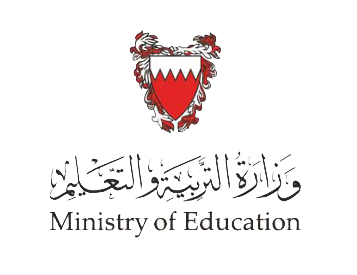 Method of Face-to-Face Communication
Rules of face-to-face communication
Methods of face-to-face communication
وزارة التربية والتعليم –الفصل الدراسي الثاني 2020-2021م
Communication Skills         ادر  213          Chapter 3          Lesson 3.2:  Method of Face-to-Face Communication
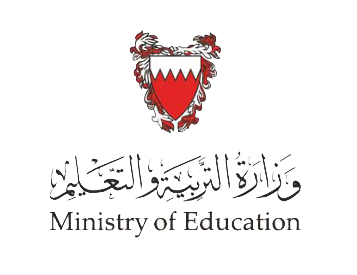 Learning Objectives
By the end of this lesson, the student should be able to:
describe strategies for a successful face-to-face communication.
use effective face-to-face communication in presentations and interviews.
Engaging Starters
The First Goal
The Second Goal
Questions
وزارة التربية والتعليم –الفصل الدراسي الثاني 2020-2021م
Communication Skills         ادر  213          Chapter 3          Lesson 3.2:  Method of Face-to-Face Communication
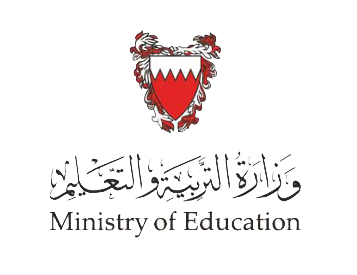 Engaging Starters
Watch the video in next slide carefully and then answer the following questions: 
What type of communication can you see in the video?
What is the communication method His Royal Highness Prince Salman bin Hamad Al Khalifa, the Crown Prince and Prime Minister of Bahrain used in the video?
What are the different forms of oral communication in the previous video?
Engaging Starters
The First Goal
The Second Goal
Questions
Next
وزارة التربية والتعليم –الفصل الدراسي الثاني 2020-2021م
Communication Skills         ادر  213          Chapter 3          Lesson 3.2:  Method of Face-to-Face Communication
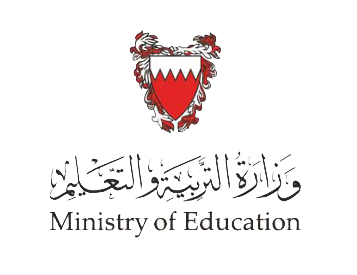 Engaging Starters
Engaging Starters
The First Goal
The Second Goal
Questions
Back
وزارة التربية والتعليم –الفصل الدراسي الثاني 2020-2021م
Communication Skills         ادر  213          Chapter 3          Lesson 3.2:  Method of Face-to-Face Communication
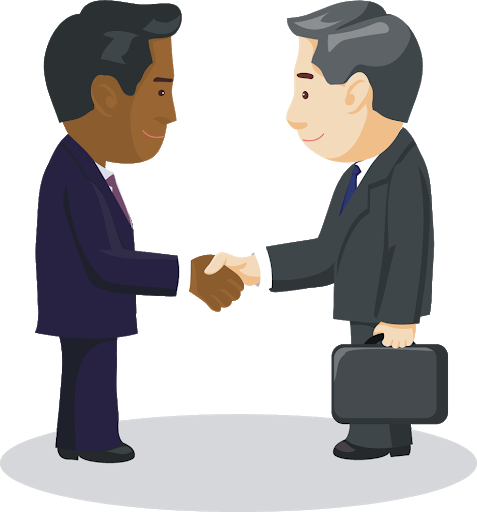 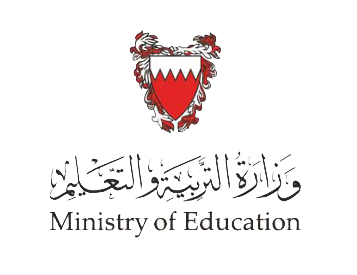 Spoken Communication in Practice
You should know what you have to communicate, or what question you wish to ask (idea).  You should always have a clear idea of what you want in exchange to achieve (outcome).  Then you have to find the best words to express the content of your communication (expression).  Whenever you talk to someone or a group of people, observe their reactions (feedback).  After you have made a point, your listener will usually respond to it (reply).  In doing so, he or she will repeat all the stages:  
defining the idea to be conveyed,
thinking about the desired outcome, 
expressing the idea,
watching your reaction.
Engaging Starters
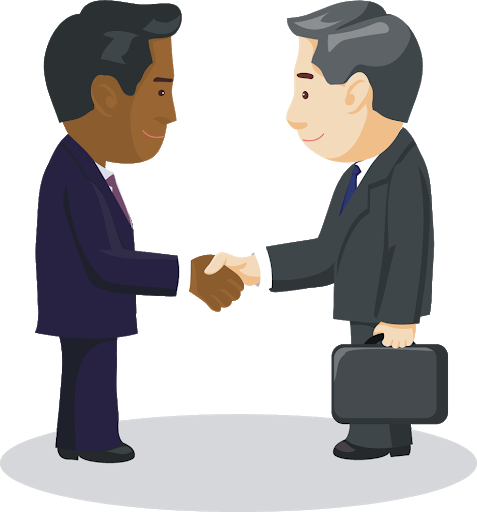 The First Goal
The Second Goal
Questions
Next
وزارة التربية والتعليم –الفصل الدراسي الثاني 2020-2021م
Communication Skills         ادر  213          Chapter 3          Lesson 3.2:  Method of Face-to-Face Communication
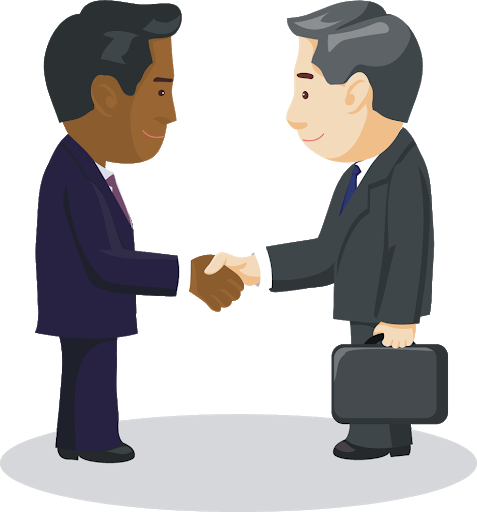 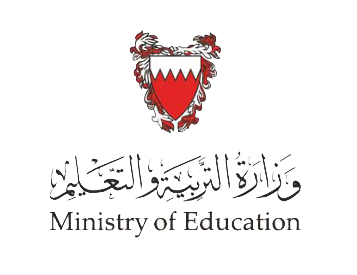 Spoken Communication in Practice
Whenever you are communicating face-to-face, you give and receive information in three ways:
Through the words you hear and speak.
Through your tone of voice.
By body language (frowning, smiling, eye contacts … etc).
Engaging Starters
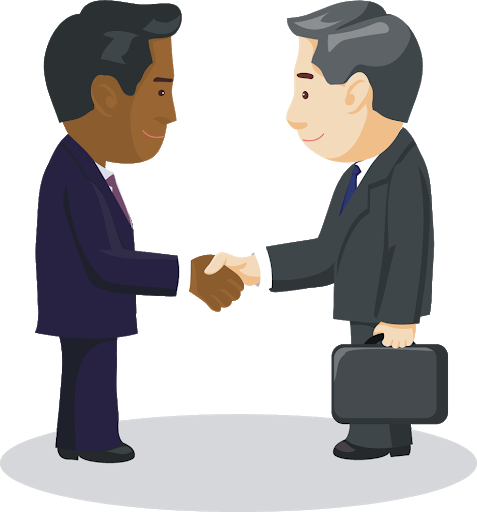 The First Goal
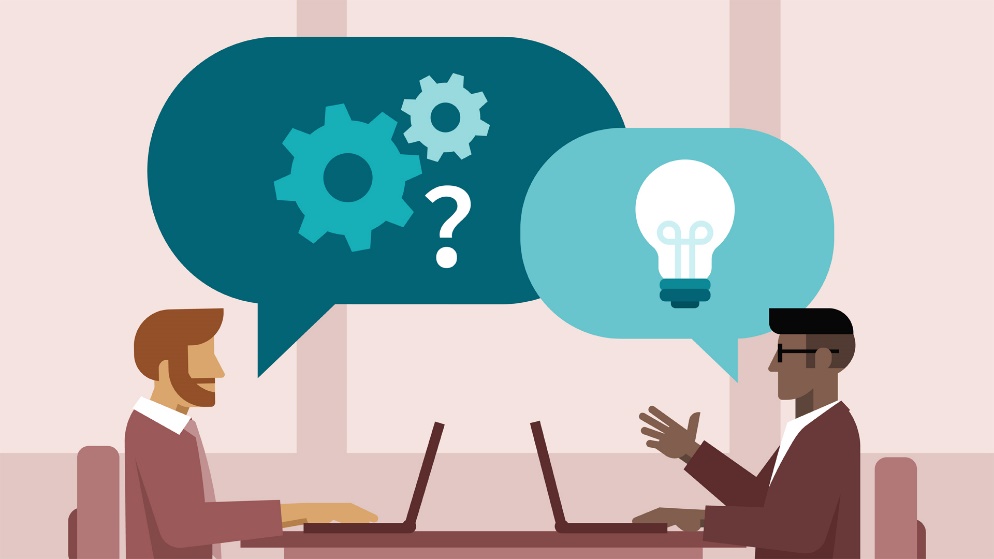 The Second Goal
Questions
Next
وزارة التربية والتعليم –الفصل الدراسي الثاني 2020-2021م
Communication Skills         ادر  213          Chapter 3          Lesson 3.2:  Method of Face-to-Face Communication
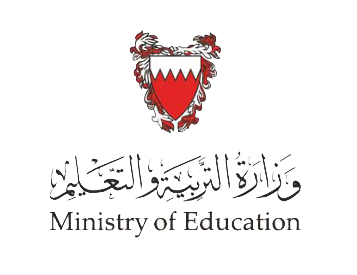 Evaluation Activity
Activity
Engaging Starters
Answer Activity (3.2.1) page 65 in the Textbook.
The First Goal
Type of activity
The Second Goal
Individual – Written
Questions
Time
2 minutes
وزارة التربية والتعليم –الفصل الدراسي الثاني 2020-2021م
Communication Skills         ادر  213          Chapter 3          Lesson 3.2:  Method of Face-to-Face Communication
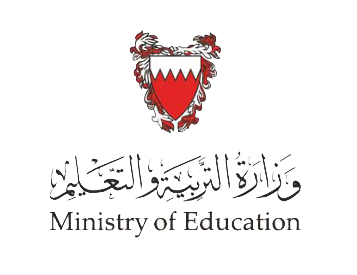 Visual communication is the conveyance of ideas and information in forms that can be read or looked upon.
Method of Face-to-Face Communication
1. Presentation:
It is the modern, business equivalent of the formal lecture, in which one person talks to a group of people about a topic of business interest.  As it is formal, a presentation has to be prepared and delivered with considerable care.  To prepare for your presentation you need to:
prepare your materials.  Your speech should contain three main parts:
an introduction,
the body (the main topic), 
a conclusion (what you expect the audience to remember or do).

practise your material over and over again in your mind or before a member of your family, friends or even a mirror.
Engaging Starters
The First Goal
The Second Goal
Questions
Next
وزارة التربية والتعليم –الفصل الدراسي الثاني 2020-2021م
Communication Skills         ادر  213          Chapter 3          Lesson 3.2:  Method of Face-to-Face Communication
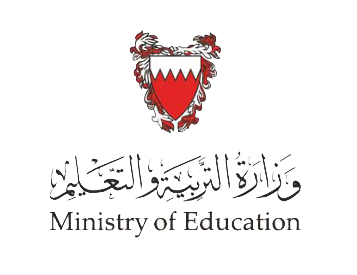 Visual communication is the conveyance of ideas and information in forms that can be read or looked upon.
Method of Face-to-Face Communication
1. Presentation:
When practising (and delivering) your presentation, you should be aware of the way you speak.  Ask yourself questions such as:
Can people hear me? (volume)
Am I speaking too fast or too low? (rate)
I vary my voice level when I am speaking? (pitch)
Do I say my words correctly? (pronunciation)
Does my voice reveal my attitudes and feelings? (tone)
Do I use suitable aids?
Do I use annoying speech habits?
Engaging Starters
The First Goal
The Second Goal
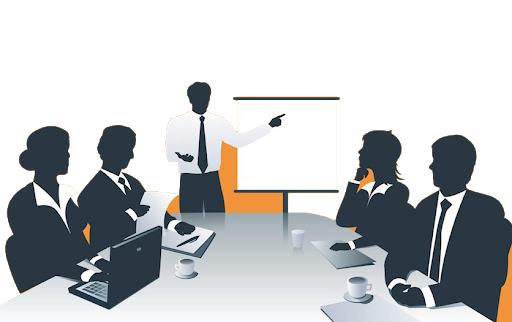 Questions
Next
وزارة التربية والتعليم –الفصل الدراسي الثاني 2020-2021م
Communication Skills         ادر  213          Chapter 3          Lesson 3.2:  Method of Face-to-Face Communication
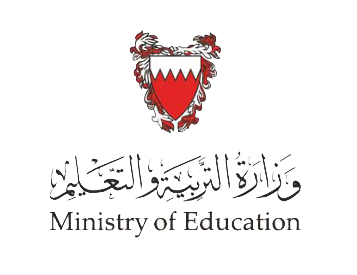 Evaluation Activity
Activity
Engaging Starters
Answer Activity (3.1.2) page 38 in the Textbook
The First Goal
Type of activity
The Second Goal
Individual - written
Questions
Time
3 minutes
Next
وزارة التربية والتعليم –الفصل الدراسي الثاني 2020-2021م
Communication Skills         ادر  213          Chapter 3          Lesson 3.2:  Method of Face-to-Face Communication
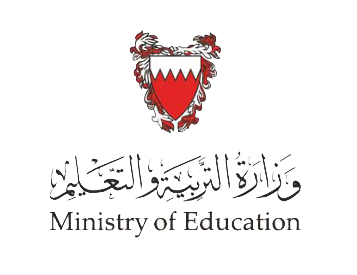 Method of Face-to-Face Communication
2. Interviews:
An interview is a conversation between two or more persons in which the interviewer asks the questions to which the interviewee responds.  Of course, the interviewee can also ask questions.  One of the most types of interviews is the job interview.
Ideally an interview should be a two-way process, when the applicant talks with the interviewer about his/her accomplishments and future aims.  It helps if both interviewee and interviewer have prepared well in advance.  The interviewer should start by checking basic facts from the application form or resume, then ask questions to assess the applicant's interest in the work and their ability to cope with the job.
Engaging Starters
The First Goal
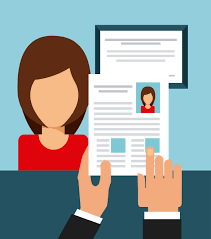 The Second Goal
Questions
Next
وزارة التربية والتعليم –الفصل الدراسي الثاني 2020-2021م
Communication Skills         ادر  213          Chapter 3          Lesson 3.2:  Method of Face-to-Face Communication
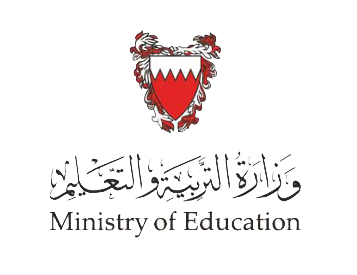 Visual communication is the conveyance of ideas and information in forms that can be read or looked upon.
2. Interviews
Plan for a successful job interview by:  
Practising interview questions (questions are fairly straightforward and not difficult to answer):
Why did you decide to apply for this job?
What interests you about this job?
What subjects did you enjoy most at school/college?

Preparing your own questions (questions you may have about the organization or the job):
Will I be able to continue to develop my IT skills?
What are the exact hours of work?
If I worked hard, could you say what my promotion prospects might be?
Engaging Starters
The First Goal
The Second Goal
Questions
Next
وزارة التربية والتعليم –الفصل الدراسي الثاني 2020-2021م
Communication Skills         ادر  213          Chapter 3          Lesson 3.2:  Method of Face-to-Face Communication
Nonverbal: 
See Lesson 1.2, page 23.
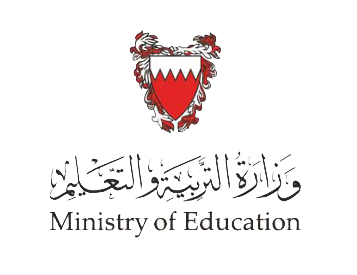 Visual communication is the conveyance of ideas and information in forms that can be read or looked upon.
2. Interviews
Plan for a successful job interview by:  
Dressing for success (making a good first impression).
Listen carefully and think before speaking.
Be aware of the nonverbal signals you are communicating through your body language.
Control your nervousness by being well prepared, well equipped, and on time.
Thank the interviewer before leaving.
Engaging Starters
The First Goal
The Second Goal
Questions
Next
وزارة التربية والتعليم –الفصل الدراسي الثاني 2020-2021م
Communication Skills         ادر  213          Chapter 3          Lesson 3.2:  Method of Face-to-Face Communication
Nonverbal: 
See Lesson 1.2, page 23.
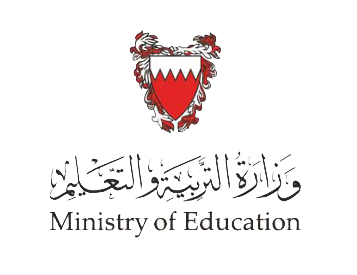 Evaluation Activity
Activity
Engaging Starters
Answer Activity (3.1.3) page 68 in the Textbook
The First Goal
Type of activity
The Second Goal
In Group - Oral
Questions
Time
5 minutes
وزارة التربية والتعليم –الفصل الدراسي الثاني 2020-2021م
Communication Skills         ادر  213          Chapter 3          Lesson 3.2:  Method of Face-to-Face Communication
?
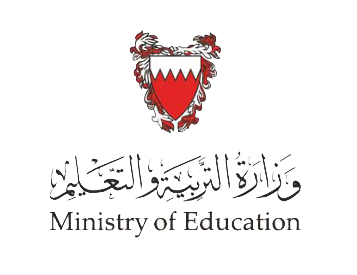 Questions
1. The presentation and the interview are methods of face-to-face communication.
Engaging Starters
The First Goal
True
False
The Second Goal
Questions
وزارة التربية والتعليم –الفصل الدراسي الثاني 2020-2021م
Communication Skills         ادر  213          Chapter 3          Lesson 3.2:  Method of Face-to-Face Communication
?
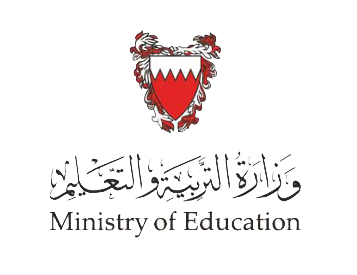 Questions
2. A presentation has to be prepared and delivered with considerable care.
Engaging Starters
The First Goal
True
False
The Second Goal
Questions
وزارة التربية والتعليم –الفصل الدراسي الثاني 2020-2021م
Communication Skills         ادر  213          Chapter 3          Lesson 3.2:  Method of Face-to-Face Communication
?
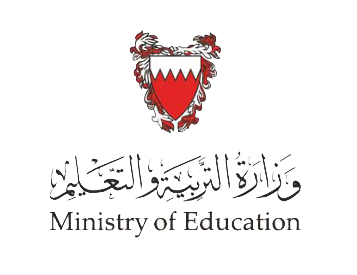 Questions
3. Interview is a conversation between two or more persons in which the interviewee asks the questions to which interviewer responds.
Engaging Starters
The First Goal
True
False
The Second Goal
Questions
وزارة التربية والتعليم –الفصل الدراسي الثاني 2020-2021م
Communication Skills         ادر  213          Chapter 3          Lesson 3.2:  Method of Face-to-Face Communication
?
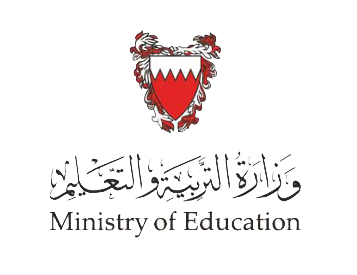 Questions
4. Why might an organization use job interviews:
a. To select an applicant for the job.
Engaging Starters
b. To give interviewers some practice.
The First Goal
The Second Goal
c. To test an approach for the real interview.
Questions
d. None are correct.
وزارة التربية والتعليم –الفصل الدراسي الثاني 2020-2021م
Communication Skills         ادر  213          Chapter 3          Lesson 3.2:  Method of Face-to-Face Communication
?
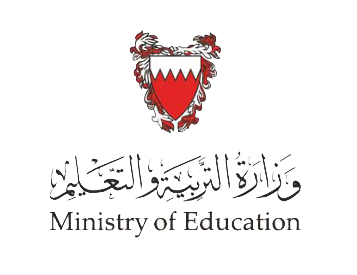 Questions
5. Compare between the following according to the differences listed in the table:
Engaging Starters
The First Goal
The Second Goal
Questions
Check your answer
وزارة التربية والتعليم –الفصل الدراسي الثاني 2020-2021م
Communication Skills         ادر  213          Chapter 3          Lesson 3.2:  Method of Face-to-Face Communication
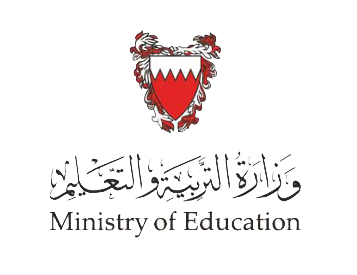 Questions
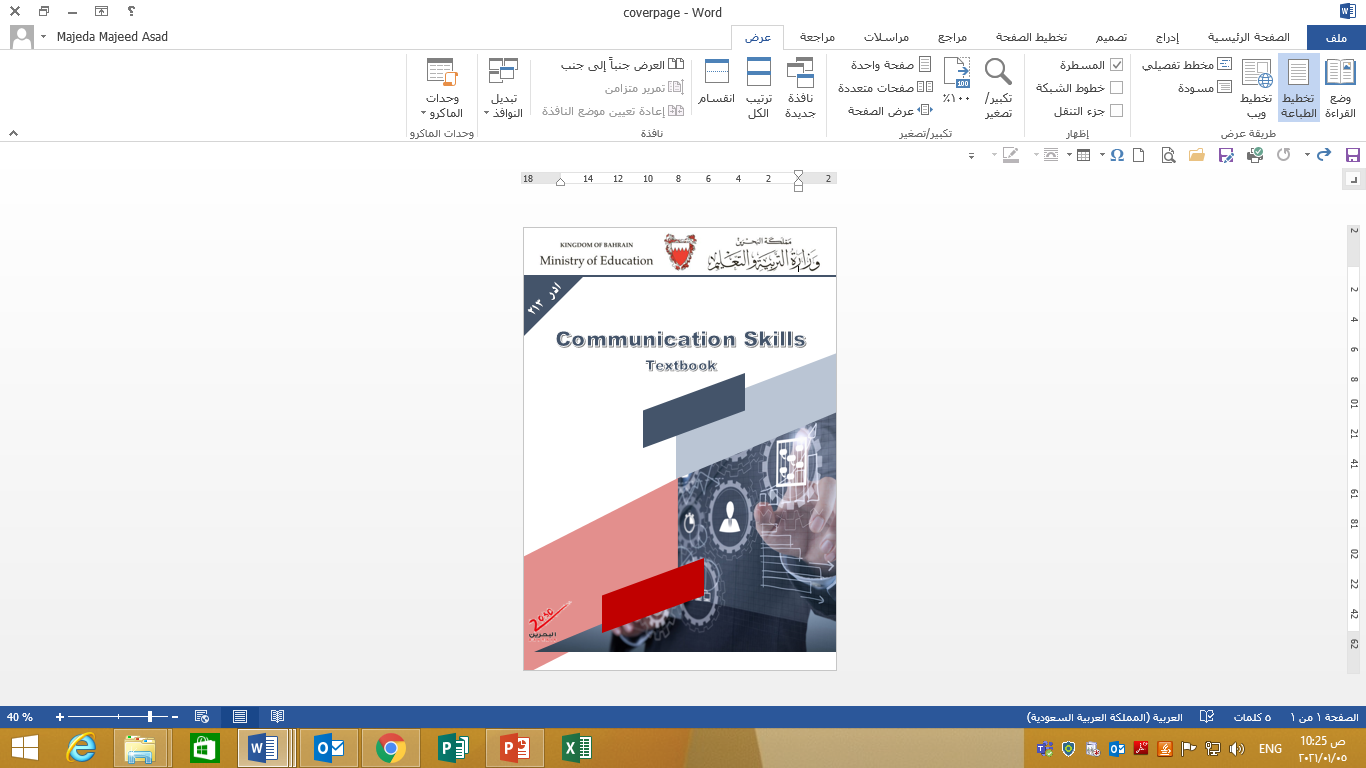 Engaging Starters
The First Goal
Additional Activity
The Second Goal
To go over workbook pages 59-61
Questions
وزارة التربية والتعليم –الفصل الدراسي الثاني 2020-2021م
Communication Skills         ادر  213          Chapter 3          Lesson 3.2:  Method of Face-to-Face Communication
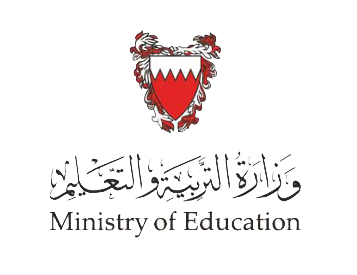 End of the Lesson
Thank You!
وزارة التربية والتعليم –الفصل الدراسي الثاني 2020-2021م
Communication Skills         ادر  213          Chapter 3          Lesson 3.2:  Method of Face-to-Face Communication
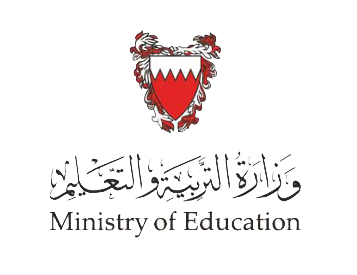 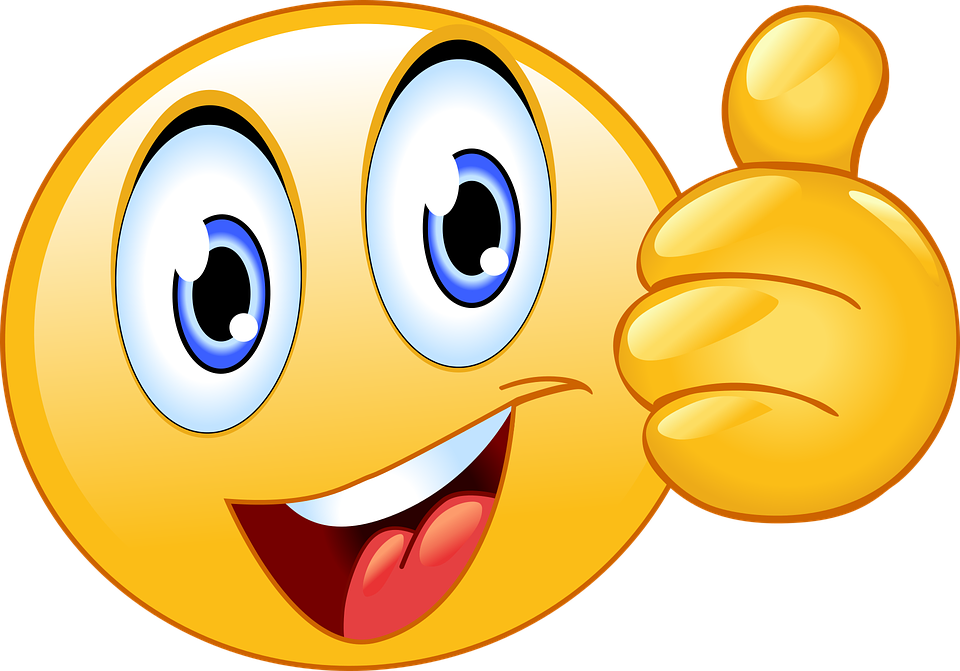 Next
وزارة التربية والتعليم –الفصل الدراسي الثاني 2020-2021م
Communication Skills         ادر  213          Chapter 3          Lesson 3.2:  Method of Face-to-Face Communication
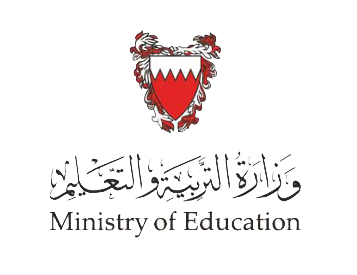 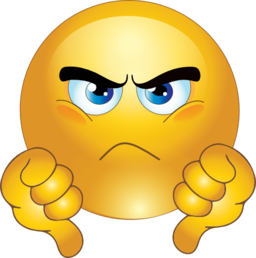 Back
وزارة التربية والتعليم –الفصل الدراسي الثاني 2020-2021م
Communication Skills         ادر  213          Chapter 3          Lesson 3.2:  Method of Face-to-Face Communication
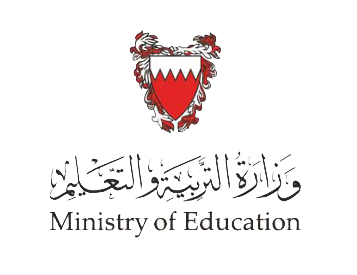 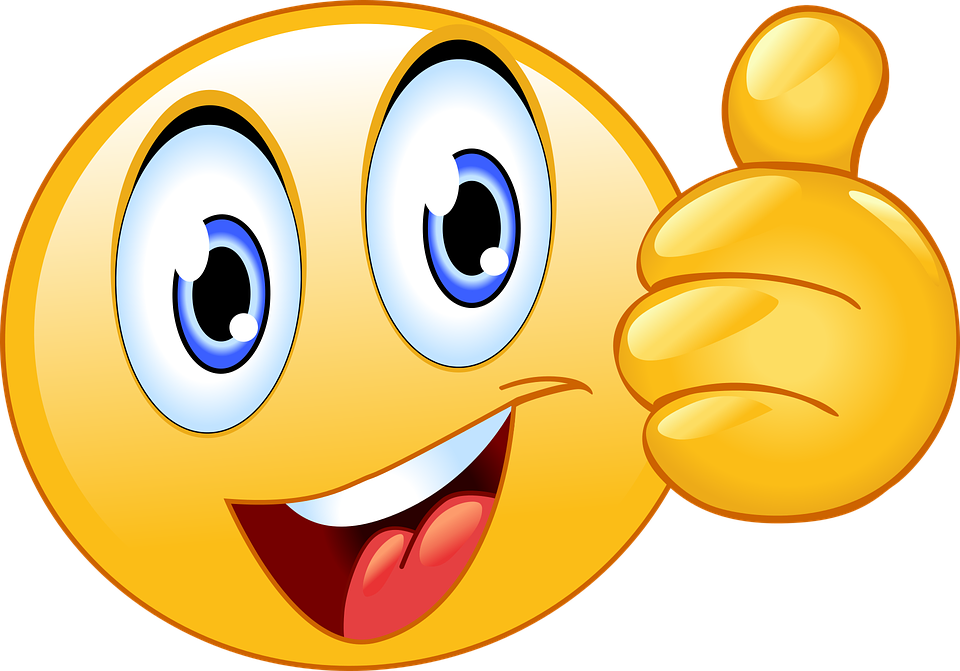 Next
وزارة التربية والتعليم –الفصل الدراسي الثاني 2020-2021م
Communication Skills         ادر  213          Chapter 3          Lesson 3.2:  Method of Face-to-Face Communication
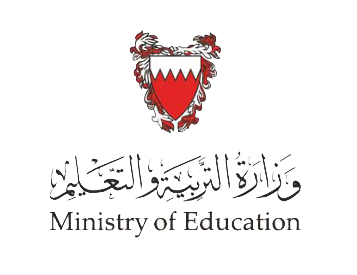 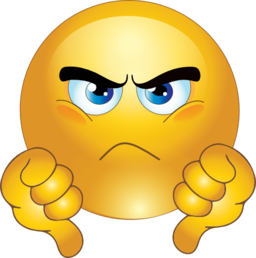 Back
وزارة التربية والتعليم –الفصل الدراسي الثاني 2020-2021م
Communication Skills         ادر  213          Chapter 3          Lesson 3.2:  Method of Face-to-Face Communication
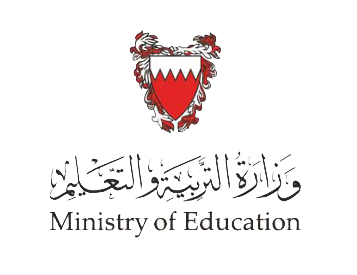 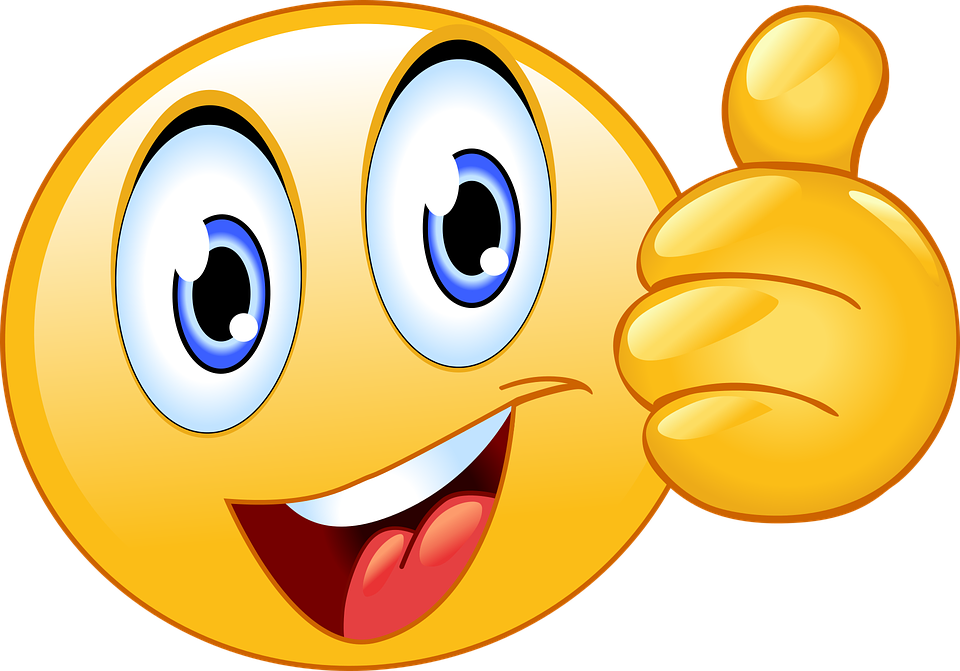 Answer:  Interview is a conversation between two or more persons in which the interviewer asks the questions to which interviewee responds.
Next
وزارة التربية والتعليم –الفصل الدراسي الثاني 2020-2021م
Communication Skills         ادر  213          Chapter 3          Lesson 3.2:  Method of Face-to-Face Communication
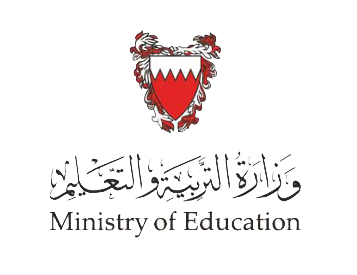 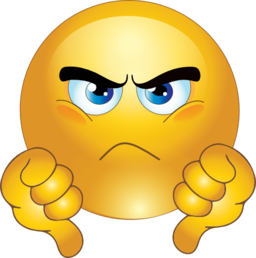 Back
وزارة التربية والتعليم –الفصل الدراسي الثاني 2020-2021م
Communication Skills         ادر  213          Chapter 3          Lesson 3.2:  Method of Face-to-Face Communication
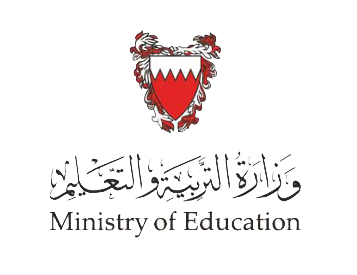 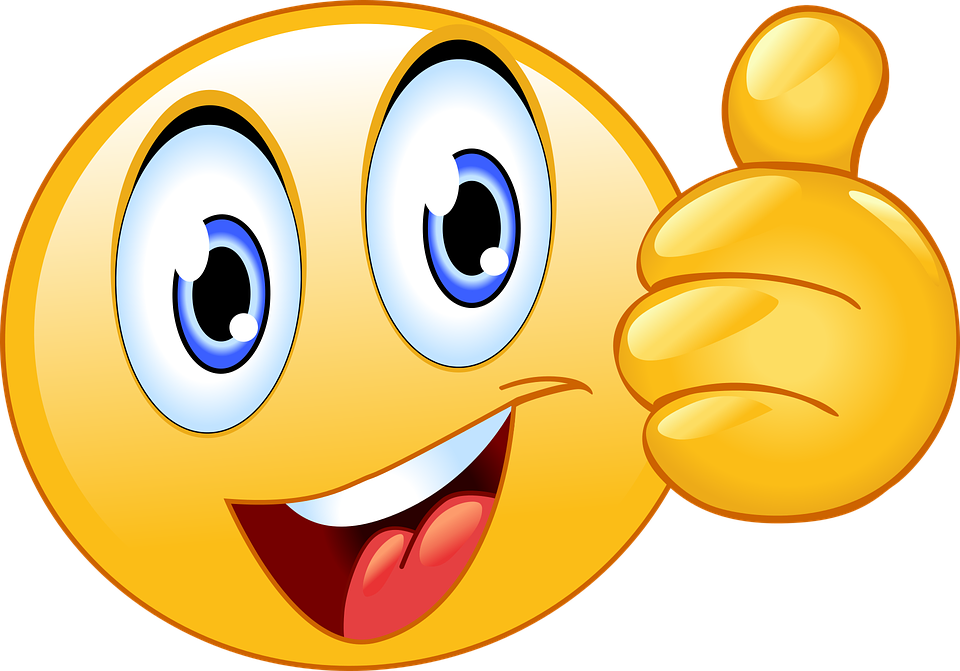 Next
وزارة التربية والتعليم –الفصل الدراسي الثاني 2020-2021م
Communication Skills         ادر  213          Chapter 3          Lesson 3.2:  Method of Face-to-Face Communication
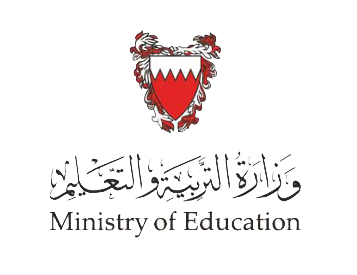 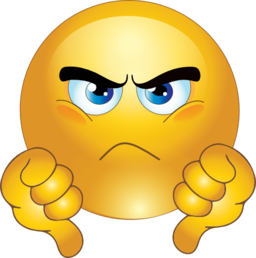 Back
وزارة التربية والتعليم –الفصل الدراسي الثاني 2020-2021م
Communication Skills         ادر  213          Chapter 3          Lesson 3.2:  Method of Face-to-Face Communication
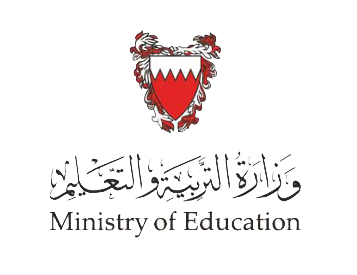 Answer
5. Compare between the following according to the differences listed in the table:
Next
وزارة التربية والتعليم –الفصل الدراسي الثاني 2020-2021م
Communication Skills         ادر  213          Chapter 3          Lesson 3.2:  Method of Face-to-Face Communication